Lorem Ipsum Dolor Sitamet
Lorem Ipsum Dolor Sit Er Elit Lamet, Consectetaur Cillium Adipisicing Pecu, Sed Do Eiusmod Tempor Incididunt Ut Labore Et Dolore Magna Aliqua.
01
Lorem Ipsum Dolor Sit Amet
02
Lorem Ipsum Dolor Sit Amet
CONTENT
03
Lorem Ipsum Dolor Sit Amet
04
Lorem Ipsum Dolor Sit Amet
1
PART ONE
LOREM IPSUM DOLOR SIT AMET
Lorem Ipsum Dolor Sit Er Elit Lamet, Consectetaur Cillium Adipisicing Pecu, Sed Do Eiusmod Tempor Incididunt Ut Labore.
INPUT YOUR GOOD IDEAS HERE
Always believe that something wonderful is about to happen.
LOREM IPSUM
LOREM IPSUM
LOREM IPSUM
LOREM IPSUM
Consectetaur Cillium Adipisicing Pecu, Sed Do Eiusmod Tempor Incididunt Ut Labore.
Consectetaur Cillium Adipisicing Pecu, Sed Do Eiusmod Tempor Incididunt Ut Labore.
Consectetaur Cillium Adipisicing Pecu, Sed Do Eiusmod Tempor Incididunt Ut Labore.
Consectetaur Cillium Adipisicing Pecu, Sed Do Eiusmod Tempor Incididunt Ut Labore.
INPUT YOUR GOOD IDEAS HERE
Always believe that something wonderful is about to happen.
1
2
3
LOREM IPSUM
LOREM IPSUM
LOREM IPSUM
Lorem Ipsum Dolor Sit Er Elit Lamet, Consectetaur Cillium Adipisicing Pecu, Sed Do Eiusmod Tempor Incididunt Ut Labore.
Lorem Ipsum Dolor Sit Er Elit Lamet, Consectetaur Cillium Adipisicing Pecu, Sed Do Eiusmod Tempor Incididunt Ut Labore.
Lorem Ipsum Dolor Sit Er Elit Lamet, Consectetaur Cillium Adipisicing Pecu, Sed Do Eiusmod Tempor Incididunt Ut Labore.
Lorem Ipsum Dolor Sit Er Elit Lamet, Consectetaur Cillium Adipisicing Pecu, Sed Do Eiusmod Tempor Incididunt Ut Labore.
INPUT YOUR GOOD IDEAS HERE
Always believe that something wonderful is about to happen.
01.Lorem Ipsum
02.Lorem Ipsum
Lorem Ipsum Dolor Sit Er Elit Lamet, Consectetaur Cillium Adipisicing Pecu.
Lorem Ipsum Dolor Sit Er Elit Lamet, Consectetaur Cillium Adipisicing Pecu.
LOREM IPSUM
Lorem Ipsum Dolor Sit Er Elit Lamet.
03.Lorem Ipsum
04.Lorem Ipsum
Lorem Ipsum Dolor Sit Er Elit Lamet, Consectetaur Cillium Adipisicing Pecu.
Lorem Ipsum Dolor Sit Er Elit Lamet, Consectetaur Cillium Adipisicing Pecu.
INPUT YOUR GOOD IDEAS HERE
Always believe that something wonderful is about to happen.
01.Lorem Ipsum
02.Lorem Ipsum
Lorem Ipsum Dolor Sit Er Elit Lamet, Consectetaur Cillium Adipisicing Pecu.
Lorem Ipsum Dolor Sit Er Elit Lamet, Consectetaur Cillium Adipisicing Pecu.
Lorem
Ipsum
Lorem
Ipsum
Lorem
Ipsum
Lorem
Ipsum
03.Lorem Ipsum
04.Lorem Ipsum
Lorem Ipsum Dolor Sit Er Elit Lamet, Consectetaur Cillium Adipisicing Pecu.
Lorem Ipsum Dolor Sit Er Elit Lamet, Consectetaur Cillium Adipisicing Pecu.
2
PART TWO
LOREM IPSUM DOLOR SIT AMET
Lorem Ipsum Dolor Sit Er Elit Lamet, Consectetaur Cillium Adipisicing Pecu, Sed Do Eiusmod Tempor Incididunt Ut Labore.
INPUT YOUR GOOD IDEAS HERE
Always believe that something wonderful is about to happen.
02.Lorem Ipsum
Lorem Ipsum Dolor Sit Er Elit Lamet, Consectetaur Cillium Adipisicing Pecu.
01.Lorem Ipsum
Lorem Ipsum Dolor Sit Er Elit Lamet, Consectetaur Cillium Adipisicing Pecu.
01
02
03.Lorem Ipsum
Lorem Ipsum
Lorem Ipsum Dolor Sit Er Elit Lamet, Consectetaur Cillium Adipisicing Pecu.
Lorem Ipsum Dolor Sit Er Elit Lamet,
05
03
05.Lorem Ipsum
Lorem Ipsum Dolor Sit Er Elit Lamet, Consectetaur Cillium Adipisicing Pecu.
04.Lorem Ipsum
04
Lorem Ipsum Dolor Sit Er Elit Lamet, Consectetaur Cillium Adipisicing Pecu.
INPUT YOUR GOOD IDEAS HERE
Always believe that something wonderful is about to happen.
Lorem Ipsum Dolor Sit
Lorem Ipsum Dolor Sit Er Elit Lamet, Consectetaur Cillium Adipisicing Pecu.
2012
Lorem Ipsum Dolor Sit
Lorem Ipsum Dolor Sit Er Elit Lamet, Consectetaur Cillium Adipisicing Pecu.
2013
Lorem Ipsum Dolor Sit
Lorem Ipsum Dolor Sit Er Elit Lamet, Consectetaur Cillium Adipisicing Pecu.
2014
Lorem Ipsum Dolor Sit
Lorem Ipsum Dolor Sit Er Elit Lamet, Consectetaur Cillium Adipisicing Pecu.
2015
INPUT YOUR GOOD IDEAS HERE
Always believe that something wonderful is about to happen.
Lorem Ipsum Dolor Sit
Lorem Ipsum Dolor Sit
Lorem Ipsum Dolor Sit Er Elit Lamet, Consectetaur Cillium Adipisicing Pecu.
Lorem Ipsum Dolor Sit Er Elit Lamet, Consectetaur Cillium Adipisicing Pecu.
SWTO
Lorem Ipsum Dolor Sit Er Elit Lamet, Consectetaur Cillium Adipisicing Pecu.
Lorem Ipsum Dolor Sit Er Elit Lamet, Consectetaur Cillium Adipisicing Pecu.
Lorem Ipsum Dolor Sit
Lorem Ipsum Dolor Sit
INPUT YOUR GOOD IDEAS HERE
Always believe that something wonderful is about to happen.
|Lorem Ipsum Dolor Sit
|Lorem Ipsum Dolor Sit
Lorem Ipsum Dolor Sit Er Elit Lamet, Consectetaur Cillium Adipisicing Pecu.
Lorem Ipsum Dolor Sit Er Elit Lamet, Consectetaur Cillium Adipisicing Pecu.
Lorem
Ipsum
Lorem
Ipsum
Lorem
Ipsum
Lorem
Ipsum
|Lorem Ipsum Dolor Sit
|Lorem Ipsum Dolor Sit
Lorem Ipsum Dolor Sit Er Elit Lamet, Consectetaur Cillium Adipisicing Pecu.
Lorem Ipsum Dolor Sit Er Elit Lamet, Consectetaur Cillium Adipisicing Pecu.
3
PART THREE
LOREM IPSUM DOLOR SIT AMET
Lorem Ipsum Dolor Sit Er Elit Lamet, Consectetaur Cillium Adipisicing Pecu, Sed Do Eiusmod Tempor Incididunt Ut Labore.
INPUT YOUR GOOD IDEAS HERE
Always believe that something wonderful is about to happen.
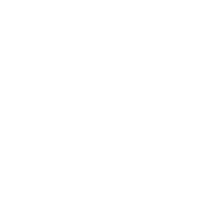 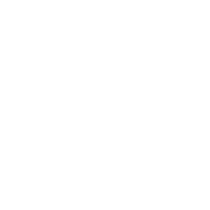 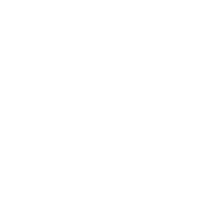 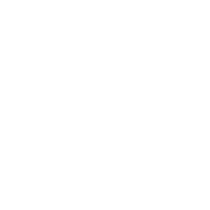 Lorem Ipsum Dolor Sit
Lorem Ipsum Dolor Sit
Lorem Ipsum Dolor Sit
Lorem Ipsum Dolor Sit
Lorem Ipsum Dolor Sit Er Elit Lamet, Consectetaur Cillium Adipisicing Pecu.
Lorem Ipsum Dolor Sit Er Elit Lamet, Consectetaur Cillium Adipisicing Pecu.
Lorem Ipsum Dolor Sit Er Elit Lamet, Consectetaur Cillium Adipisicing Pecu.
Lorem Ipsum Dolor Sit Er Elit Lamet, Consectetaur Cillium Adipisicing Pecu.
INPUT YOUR GOOD IDEAS HERE
Always believe that something wonderful is about to happen.
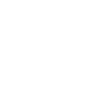 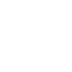 Lorem Ipsum Dolor Sit
Lorem Ipsum Dolor Sit Er Elit Lamet, Consectetaur Cillium Adipisicing Pecu, Sed Do Eiusmod Tempor Incididunt Ut Labore.
LOREM IPSUM
10%
Lorem Ipsum Dolor Sit Er Elit Lamet, Consectetaur Cillium Adipisicing Pecu, Sed Do Eiusmod Tempor Incididunt Ut Labore.
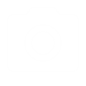 Lorem Ipsum Dolor Sit
Lorem Ipsum Dolor Sit Er Elit Lamet, Consectetaur Cillium Adipisicing Pecu, Sed Do Eiusmod Tempor Incididunt Ut Labore.
90%
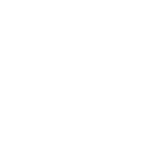 INPUT YOUR GOOD IDEAS HERE
Always believe that something wonderful is about to happen.
Lorem Ipsum Dolor Sit Amet
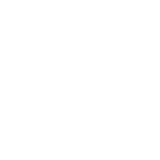 Lorem Ipsum Dolor Sit Er Elit Lamet, Consectetaur Cillium Adipisicing Pecu, Sed Do Eiusmod Tempor Incididunt Ut Labore Et Dolore Magna Aliqua. Ut Enim Ad Minim Veniam, Quis Nostrud Exercitation.
Lorem Ipsum Dolor Sit Amet
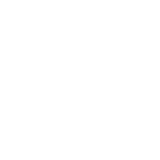 Lorem Ipsum Dolor Sit Er Elit Lamet, Consectetaur Cillium Adipisicing Pecu, Sed Do Eiusmod Tempor Incididunt Ut Labore Et Dolore Magna Aliqua. Ut Enim Ad Minim Veniam, Quis Nostrud Exercitation.
Lorem Ipsum Dolor Sit Amet
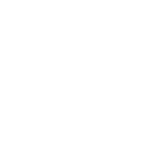 Lorem Ipsum Dolor Sit Er Elit Lamet, Consectetaur Cillium Adipisicing Pecu, Sed Do Eiusmod Tempor Incididunt Ut Labore Et Dolore Magna Aliqua. Ut Enim Ad Minim Veniam, Quis Nostrud Exercitation.
INPUT YOUR GOOD IDEAS HERE
Always believe that something wonderful is about to happen.
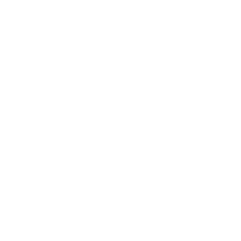 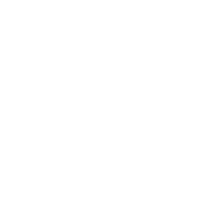 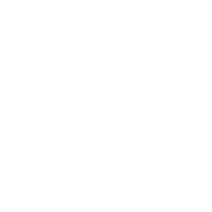 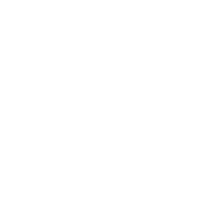 Lorem Ipsum
Lorem Ipsum
Lorem Ipsum
Lorem Ipsum
Lorem ipsum dolor sit lamet, consectetaur cillium adipisicing pecu
Lorem ipsum dolor sit lamet, consectetaur cillium adipisicing pecu
Lorem ipsum dolor sit lamet, consectetaur cillium adipisicing pecu
Lorem ipsum dolor sit lamet, consectetaur cillium adipisicing pecu
4
PART THREE
LOREM IPSUM DOLOR SIT AMET
Lorem Ipsum Dolor Sit Er Elit Lamet, Consectetaur Cillium Adipisicing Pecu, Sed Do Eiusmod Tempor Incididunt Ut Labore.
INPUT YOUR GOOD IDEAS HERE
Always believe that something wonderful is about to happen.
01
02
Lorem Ipsum Dolor
03
Lorem Ipsum Dolor
Lorem Ipsum Dolor Sit Er Elit Lamet, Consectetaur Cillium Adipisicing Pecu, Sed Do Eiusmod Tempor Incididunt Ut Cillium Adipisicing Pecu, Sed Do Eiusmod Tempor.
04
Lorem Ipsum Dolor
Lorem Ipsum Dolor Sit Er Elit Lamet, Consectetaur Cillium Adipisicing Pecu, Sed Do Eiusmod Tempor Incididunt Ut Cillium Adipisicing Pecu, Sed Do.
Lorem Ipsum Dolor
Lorem Ipsum Dolor Sit Er Elit Lamet, Consectetaur Cillium Adipisicing Pecu, Sed Do Eiusmod Tempor Incididunt Ut Cillium.
Lorem Ipsum Dolor Sit Er Elit Lamet, Consectetaur Cillium Adipisicing Pecu, Sed Do Eiusmod Tempor.
INPUT YOUR GOOD IDEAS HERE
Always believe that something wonderful is about to happen.
Lorem Ipsum Dolor Sit Consectetaur Cillium Pecu.
LOREM
IPSUM
Lorem Ipsum Dolor Sit Consectetaur Cillium Pecu.
LOREM
IPSUM
Lorem Ipsum Dolor Sit Consectetaur Cillium Pecu.
LOREM
IPSUM
Lorem Ipsum Dolor Sit Consectetaur Cillium Pecu.
LOREM
IPSUM
INPUT YOUR GOOD IDEAS HERE
Always believe that something wonderful is about to happen.
Lorem Ipsum Dolor Sit Er Elit Lamet, Consectetaur Cillium Adipisicing Pecu.
Lorem Ipsum Dolor Sit Er Elit Lamet, Consectetaur Cillium Adipisicing Pecu.
01
03
Lorem Ipsum
Lorem Ipsum
Lorem Ipsum
Lorem Ipsum
02
04
Lorem Ipsum Dolor Sit Er Elit Lamet, Consectetaur Cillium Adipisicing Pecu.
Lorem Ipsum Dolor Sit Er Elit Lamet, Consectetaur Cillium Adipisicing Pecu.
INPUT YOUR GOOD IDEAS HERE
Always believe that something wonderful is about to happen.
Lorem Ipsum Dolor Sit
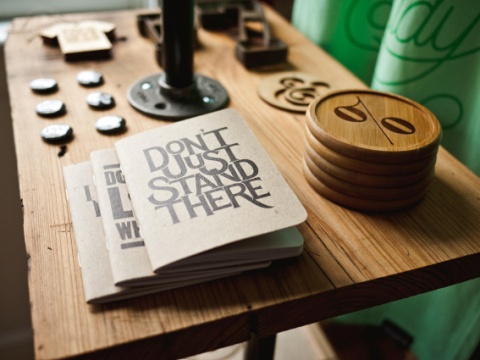 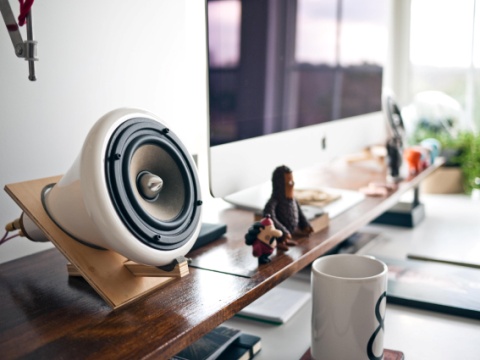 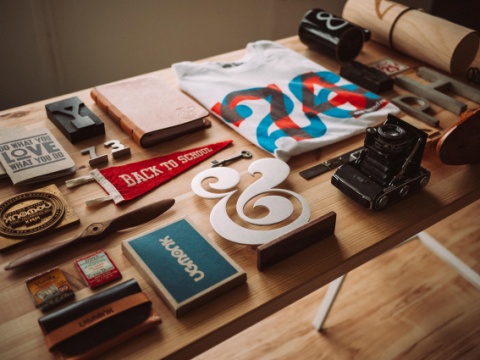 Lorem Ipsum Dolor Sit Er Elit Lamet, Consectetaur Cillium Adipisicing Pecu, Sed Do Eiusmod Tempor Incididunt.
Lorem Ipsum Dolor Sit
Lorem Ipsum
Lorem Ipsum
Lorem Ipsum
Lorem Ipsum Dolor Sit Er Elit Lamet, Consectetaur Cillium Adipisicing Pecu, Sed Do Eiusmod Tempor Incididunt.
Lorem Ipsum Dolor Sit Er Elit Lamet, Consectetaur Cillium Adipisicing Pecu.
Lorem Ipsum Dolor Sit Er Elit Lamet, Consectetaur Cillium Adipisicing Pecu.
Lorem Ipsum Dolor Sit Er Elit Lamet, Consectetaur Cillium Adipisicing Pecu.
THANKS FOR YOUR WATCHING
Lorem Ipsum Dolor Sit Er Elit Lamet, Consectetaur Cillium Adipisicing Pecu, Sed Do Eiusmod Tempor Incididunt Ut Labore Et Dolore Magna Aliqua.
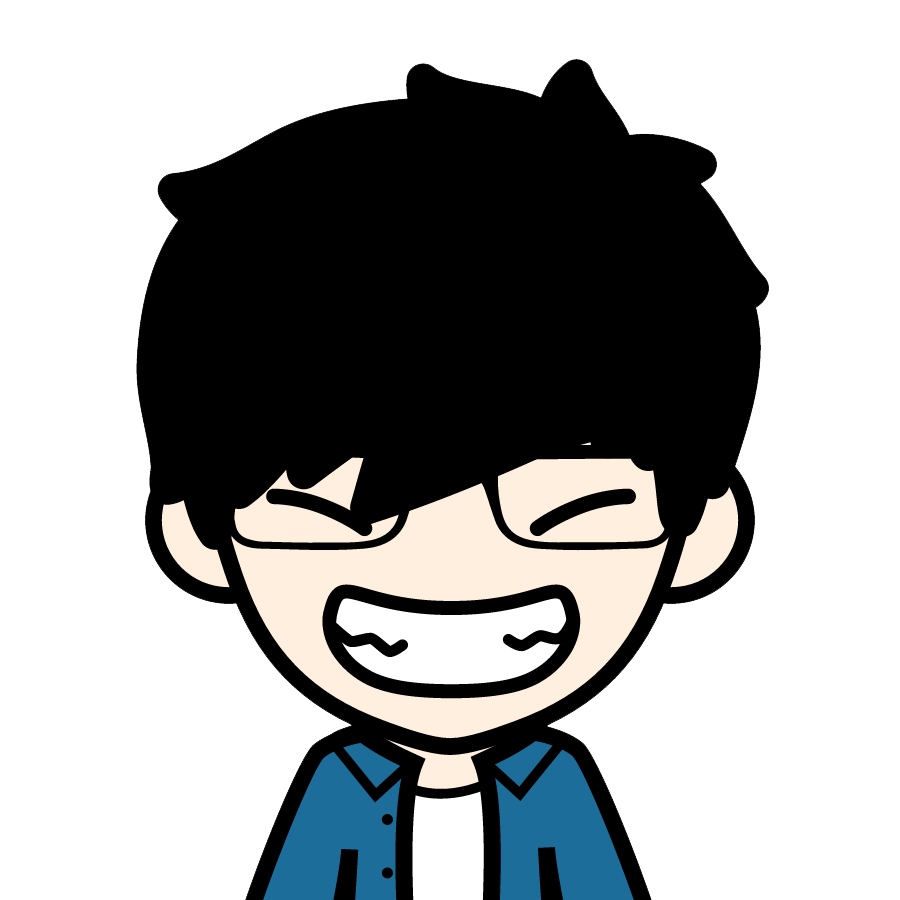 精致良品
诚意之作
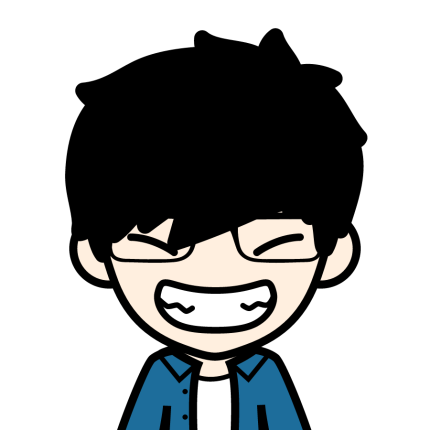 呆鱼良品  诚意之作
【商业图片使用说明】
本设计作品中所使用的图片来源于以下网站（图片链接见本页备注），以下网站均有声明：图片为免费无版权图片，并且可以供个人和商业使用，如需确认版权情况，可查看该网站图片版权声明。
售后：新浪微博@Smile呆鱼   QQ416068608